Fault Diagnosis
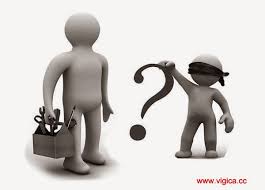 Lesson Objectives
To be able to identify the four main types of fault diagnosing

To be able to recognise fault finding aids and how to use them
Fault Diagnosis
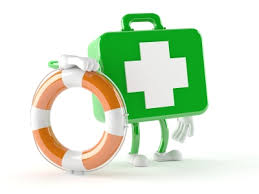 Fault Diagnosis in Mechanical and Electrical Systems
In Industry you will be expected to be able to diagnose faults on system failures in a timely manner and be able to rectify them in a way that ensures that they will not fail again in the future. 

This is not always an easy thing to do as the system that you have to work on may be complex with many components and not always in a suitable environment to work on.
The Four Industry Recognised Methods of Diagnosing Faults
Emergent Problem Sequence
The Half Split Technique
The six-point method of fault diagnosis
Input to output technique
Emergent Problem Sequence
Identify that the machine/process is functioning differently than normal or not at all. 
Example: a process line is running out of sync

Identify what has changed 
Example: one conveyer belt is running slower than normal
Emergent Problem Sequence
Identify why that belt is running slower
Example: check bearing temperatures, look for obstructions

Establish the fault 
Example: the cowling on the drive motor had been bent and was rubbing on the cooling fan
Emergent Problem Sequence
Rectify the fault
Example: remove the cowling, straighten it and replace it

Test the system.
The Half-Split Technique
Half Split technique is used when fault finding on an electrical circuit.
This can be used on all systems but for this example its on an electrical system!

If you have power at a supply and ground but nothing at the consumer then check for a reading from halfway along the circuit and ground.
The Half Split Technique
If a reading is present, there then pick a point about halfway between your present position and ground and check again.

If a reading is still not present, then repeat the process from  halfway of that and for every subsequent half until you had located the problem.
The Six-point Method of Fault Diagnosis
Test the system, i.e., take measurements or collect other evidence (data logs)
Analyse the readings (study trends, missing data)
Locate fault based on analysis (step 2)
Determine the original cause of the fault. ( i.e., find a method to prevent recurrence)
Repair the fault (bearing in mind step 4)
Restart the system (test)
Input to Output Technique
Start by looking for a reading between the start and the first point
If the reading is ok, then test from the start to the next point
Continue this routine until the reading is lost
This will then give you a working area to look at, between the last known position with a reading and the point where the reading was not present.
Move the start point to the point of the last known reading and use the same method in more detail until the fault is found.
GROUP ACTIVITY
IN YOUR GROUPS DISCUSS THE FAULT DIOGNOSIS TECHNIQUE YOU HAVE BEEN ALLOCATED.

GIVE THREE ADVANTAGES AND THREE DISADVANTAGES


YOU HAVE 15 MINUTES!
Any Questions?
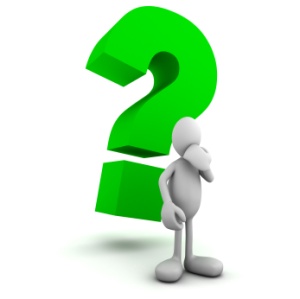 Fault Finding Aids
Fault finding charts

Functional system charts

Algorithms

Maintenance records

Probability charts
Flow Charts
A flow chart is a series of simple questions you ask about the system and fault by simply following simple Yes or No answers leads you to the fault and its cure.
Functional System Chart
A Functional System Chart is a diagram of a working system. Other common Functional Charts could be….

Schematic diagram

Wiring diagram

Sequence of operations diagrams
Functional System Chart
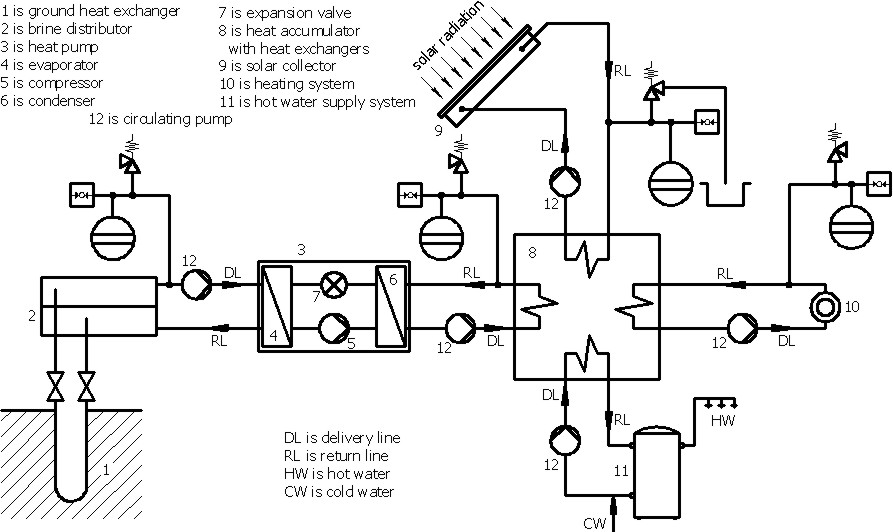 Algorithm's
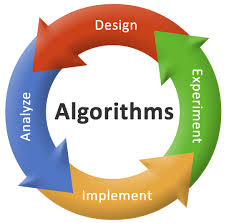 An Algorithm is a simple procedure or formula for solving a problem
Maintenance Records
Maintenance records are written notes that provide documentation about the upkeep of a certain piece of equipment
These will show all work carried out 
The first place to look in the event of a break down
Official documents can be handwritten but more commonly stored on computer
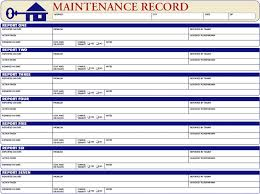 Probability Charts
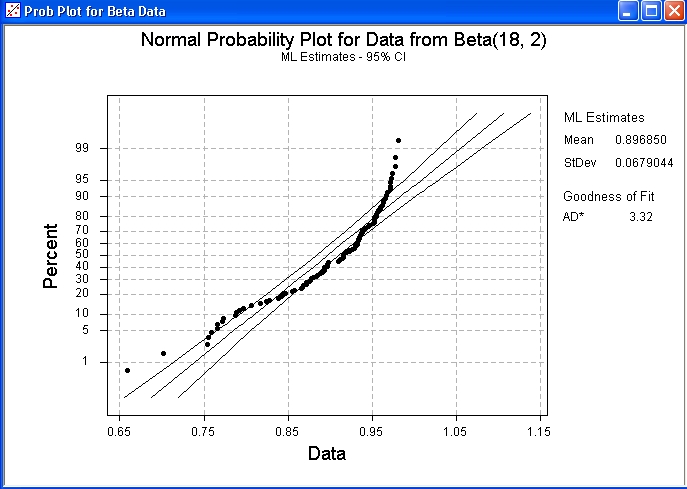 The normal probability plot is a graphical technique to identify substantive departures from normality
Deviations from a straight line suggest departures from normality
These are then used to see where and when the system started to break down
Probability
Probability is the measure of the likeliness that an event will occur.

Always measured between 0 and 1

The higher the probability of an event, the more certain we are that the event will occur.
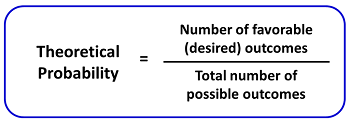 Probability
A simple example is the toss of a coin. Since the two outcomes are equally probable, the probability of "heads" equals the probability of "tails", so the probability is 50% chance of either "heads" or "tails".
Quiz Time !!!
A dice is thrown once. What is the probability that the score is a 6?


Answer = 1/6 = 0.17
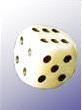 Quiz Time !!!
The diagram shows a spinner made up of a piece of card in the shape of a regular pentagon, with a toothpick pushed through its centre. The five triangles are numbered from 1 to 5.
The spinner is spun until it lands on one of the five edges of the pentagon. What is the probability that the number it lands on is odd?
Answer = 3/5 = 0.6
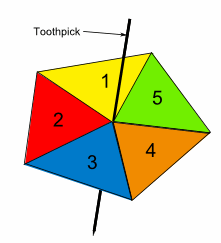 Quiz Time !!!
Each of the letters of the word MISSISSIPPI are written on separate pieces of paper that are then folded, put in a hat, and mixed thoroughly. 

One piece of paper is chosen from the hat. What is the probability it is an I?
Answer = 4/11 = 0.36
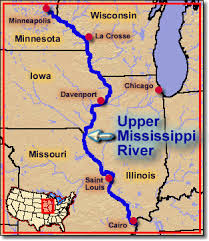 Any Questions?
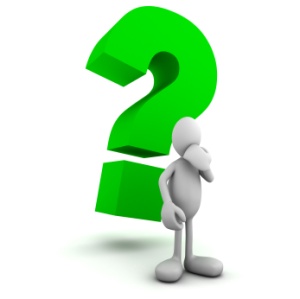